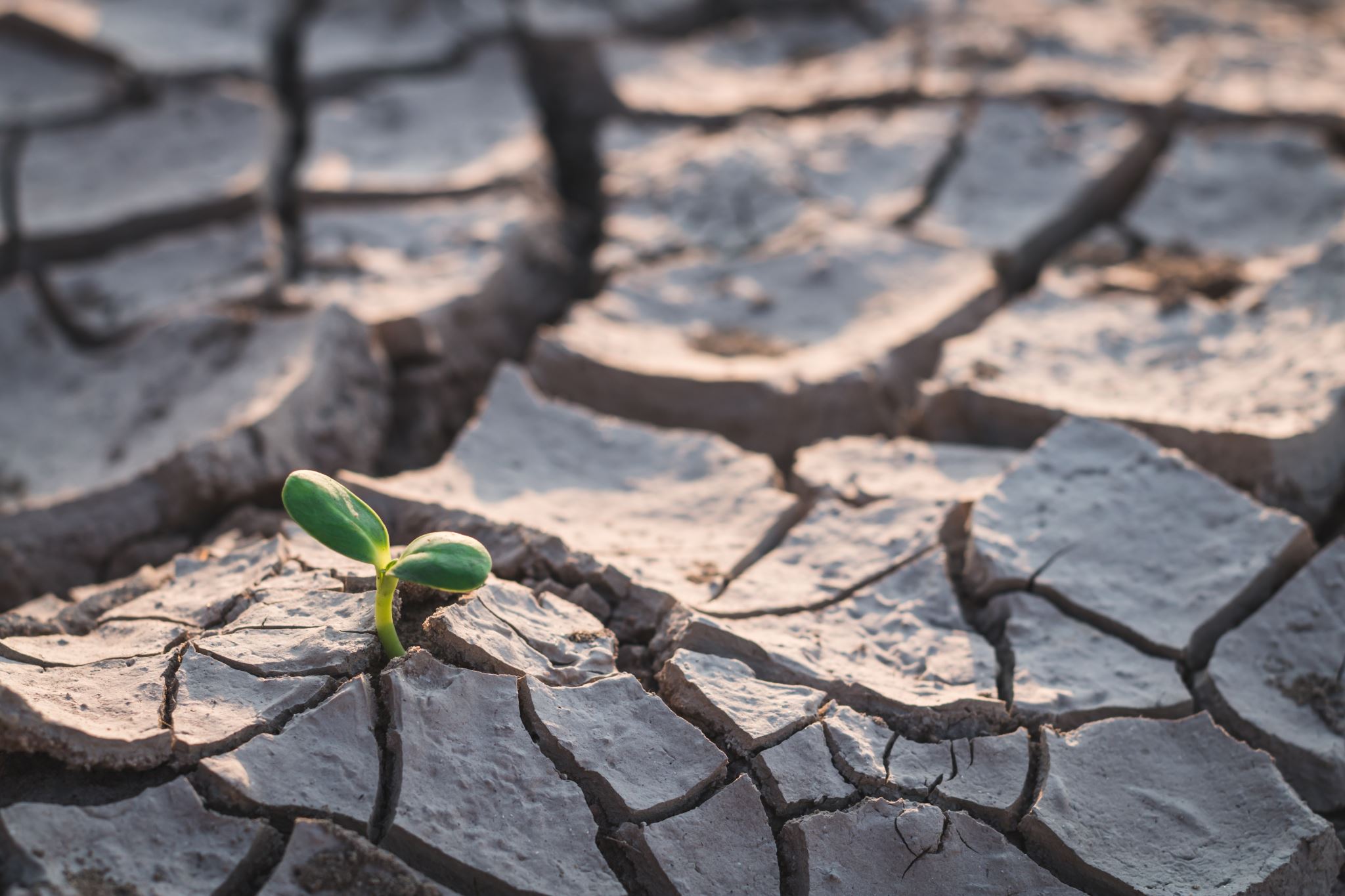 KsięGa Ziemi
Szkoła Podstawowa w Ćmielowie
Międzynarodowy  Dzień Ziemi
to coroczne wydarzenie obchodzone w celu szerzenia świadomości ekologicznej  i życia w zgodzie z naturą.

Dzień Ziemi to doskonała okazja do organizowania różnego rodzaju akcji promujących ekologię.
W naszej szkole powstała „Księga Ziemi” w ramach konkursu artystycznego.
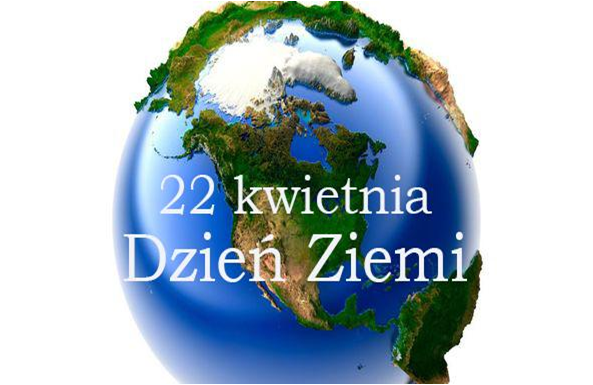 Dobre rady Daniela Głazowskiego, który zajął I miejsce w konkursie
Matka Ziemia Gaja w odsłonie wiosenno - letniej
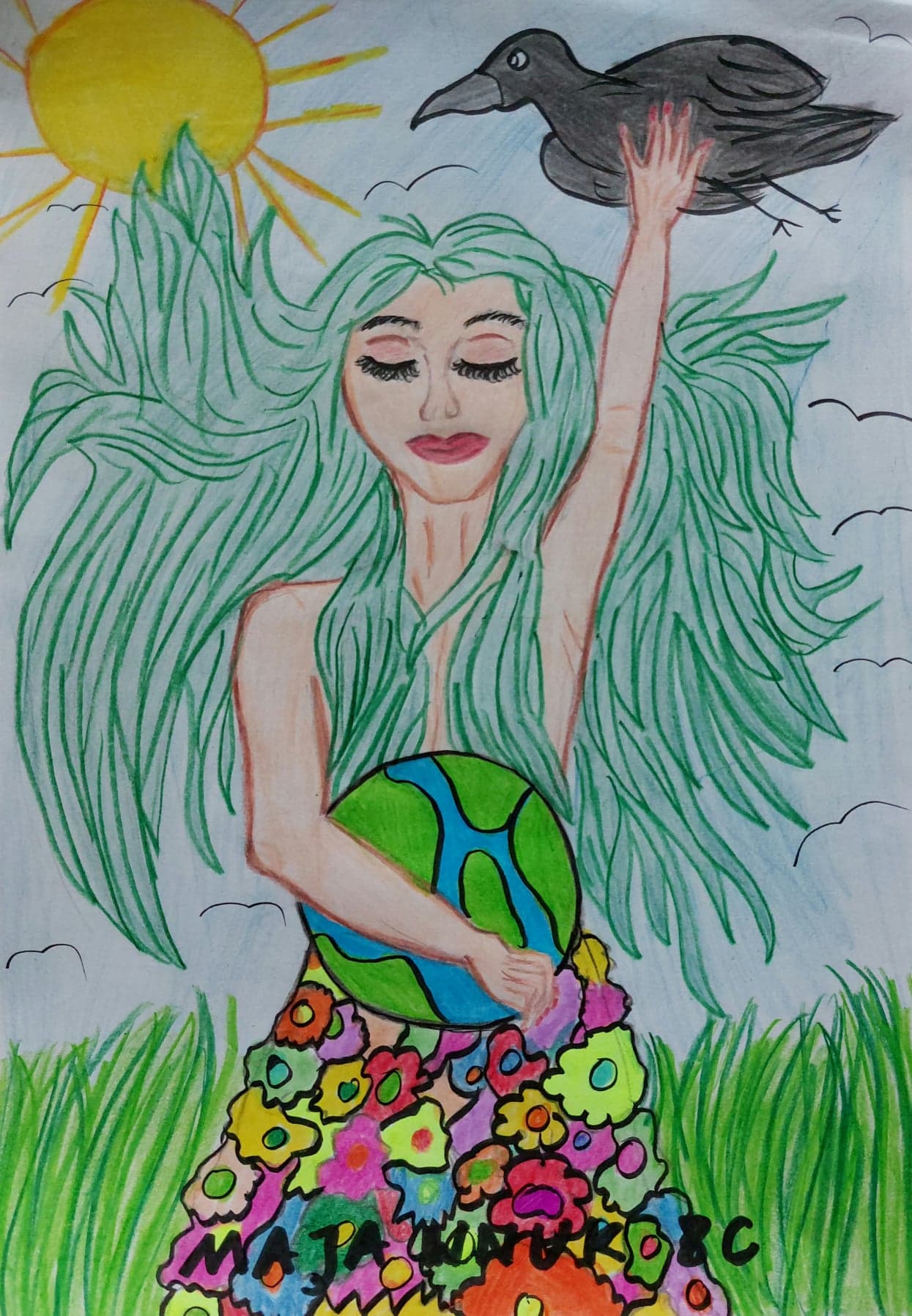 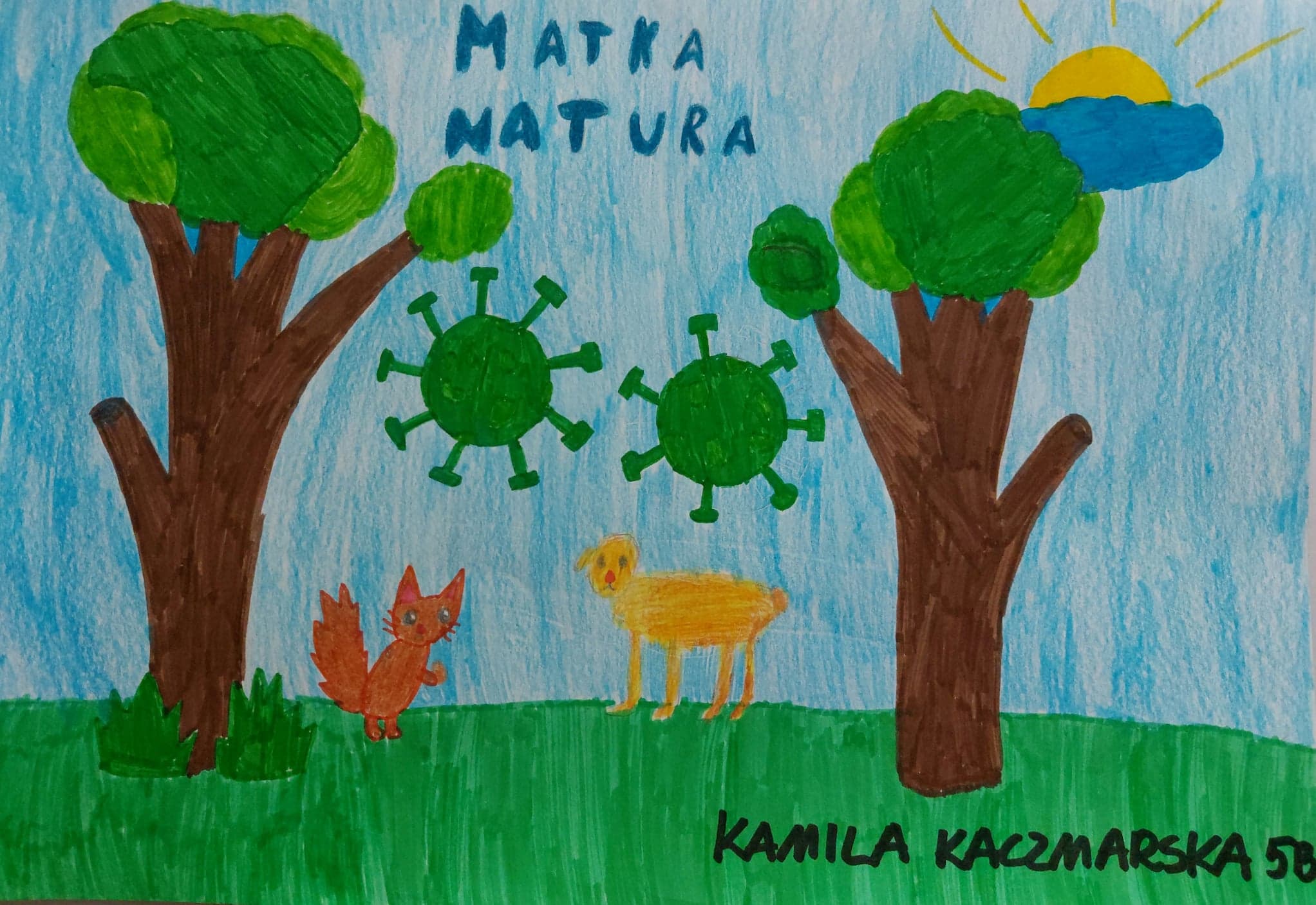 Każdy z nas może i powinien prowadzić ekologiczny styl życia. 
Polega on na życiu w zgodzie z naturą i troszczeniu się o przyrodę.
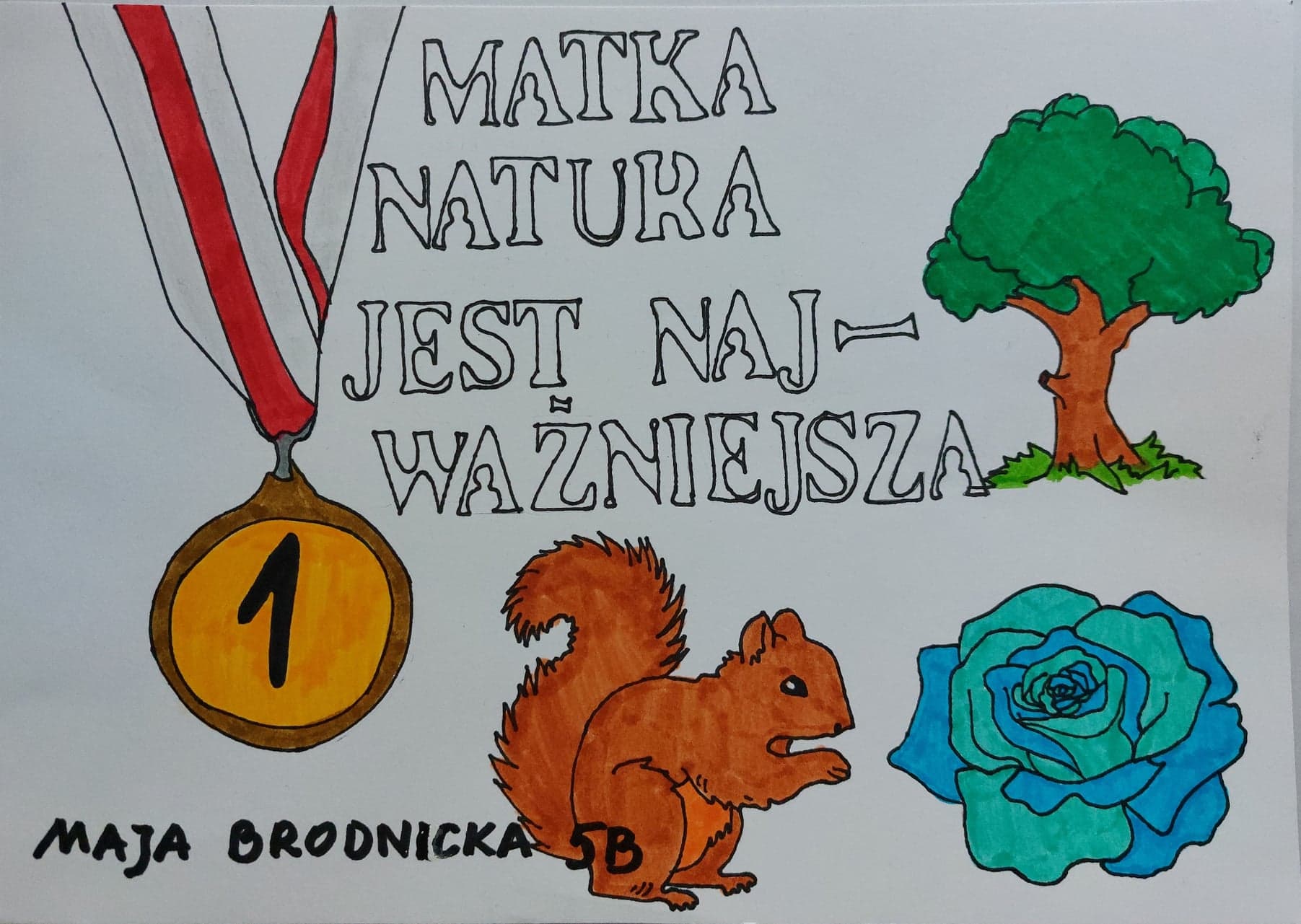 Ograniczaj ilość odpadów
Przeciętna rodzina wytwarza w ciągu roku około:
125 kg śmieci z papieru, 
64 kg ze szkła, 
55 kg z plastiku,
 340 kg z metalu.
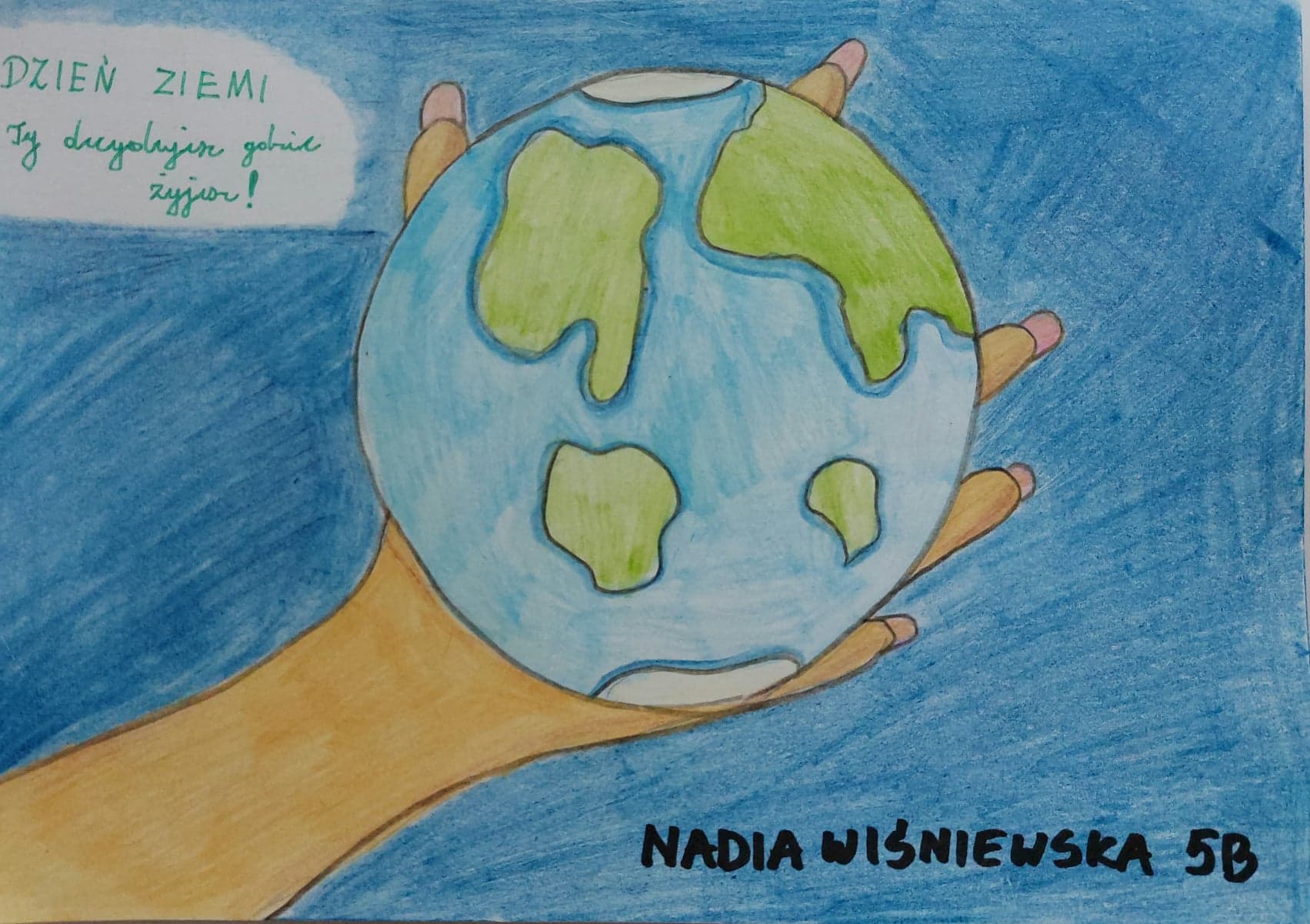 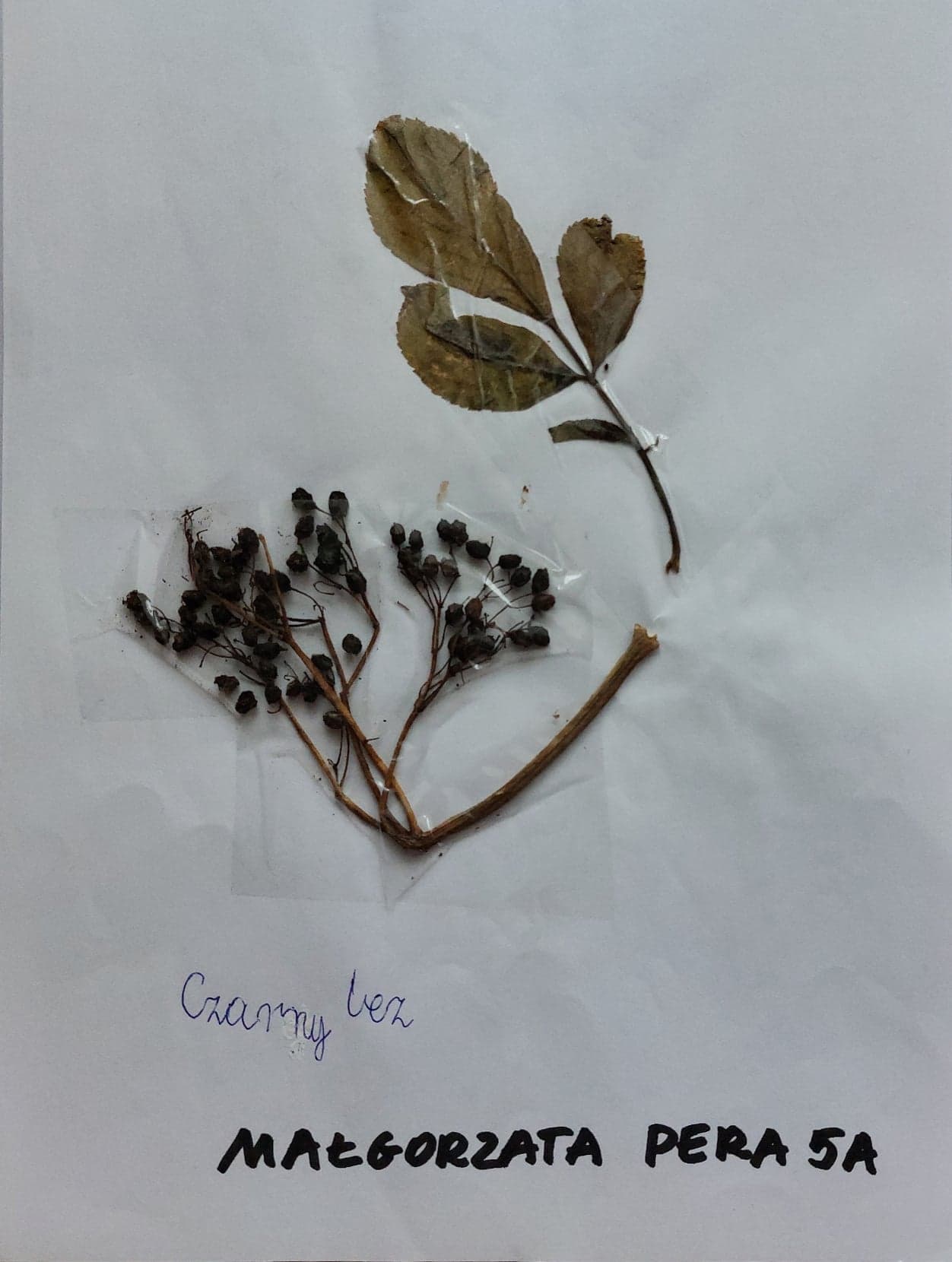 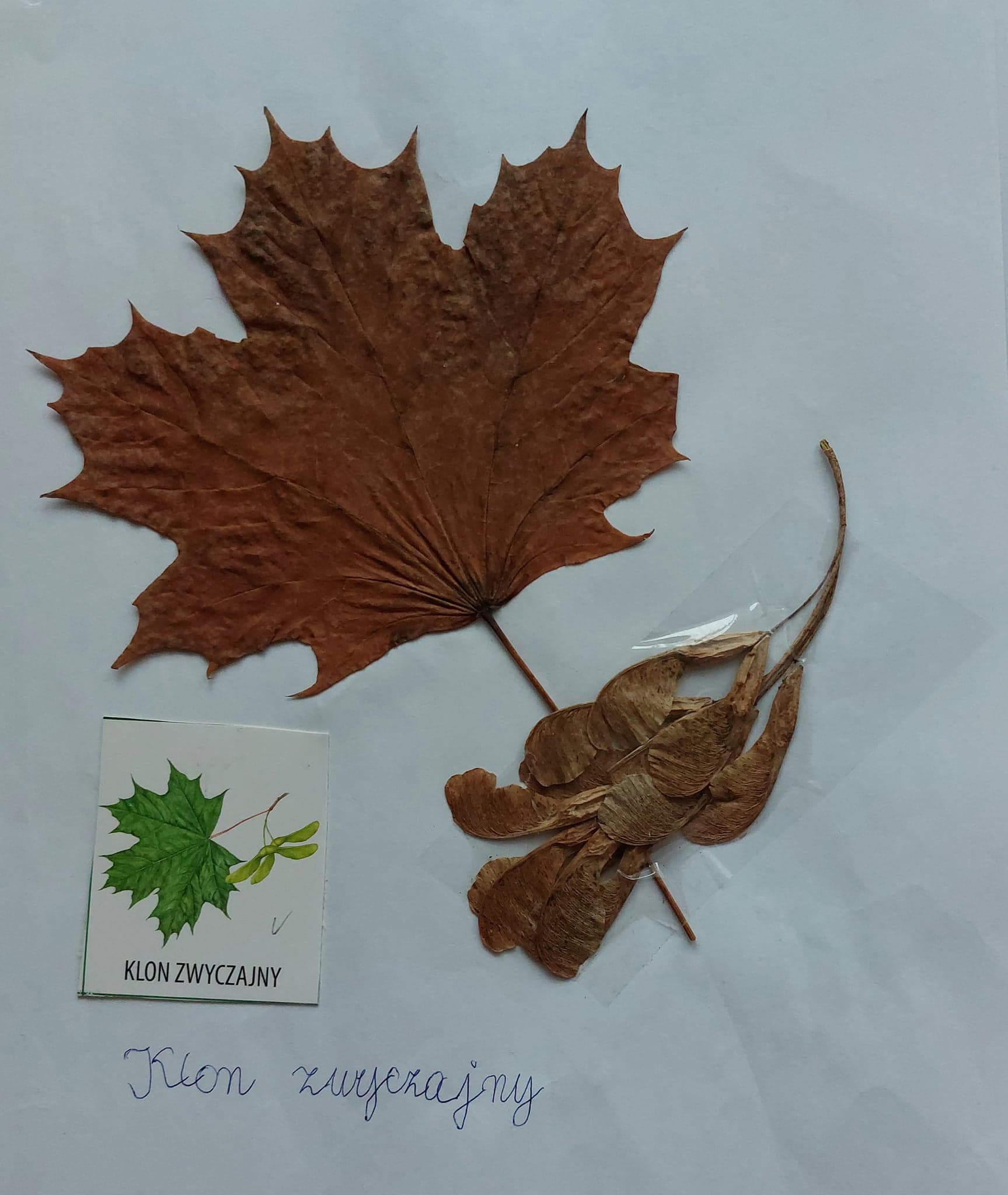 Okazy zielnikowe Małgorzaty Pery – II miejsce w konkursie
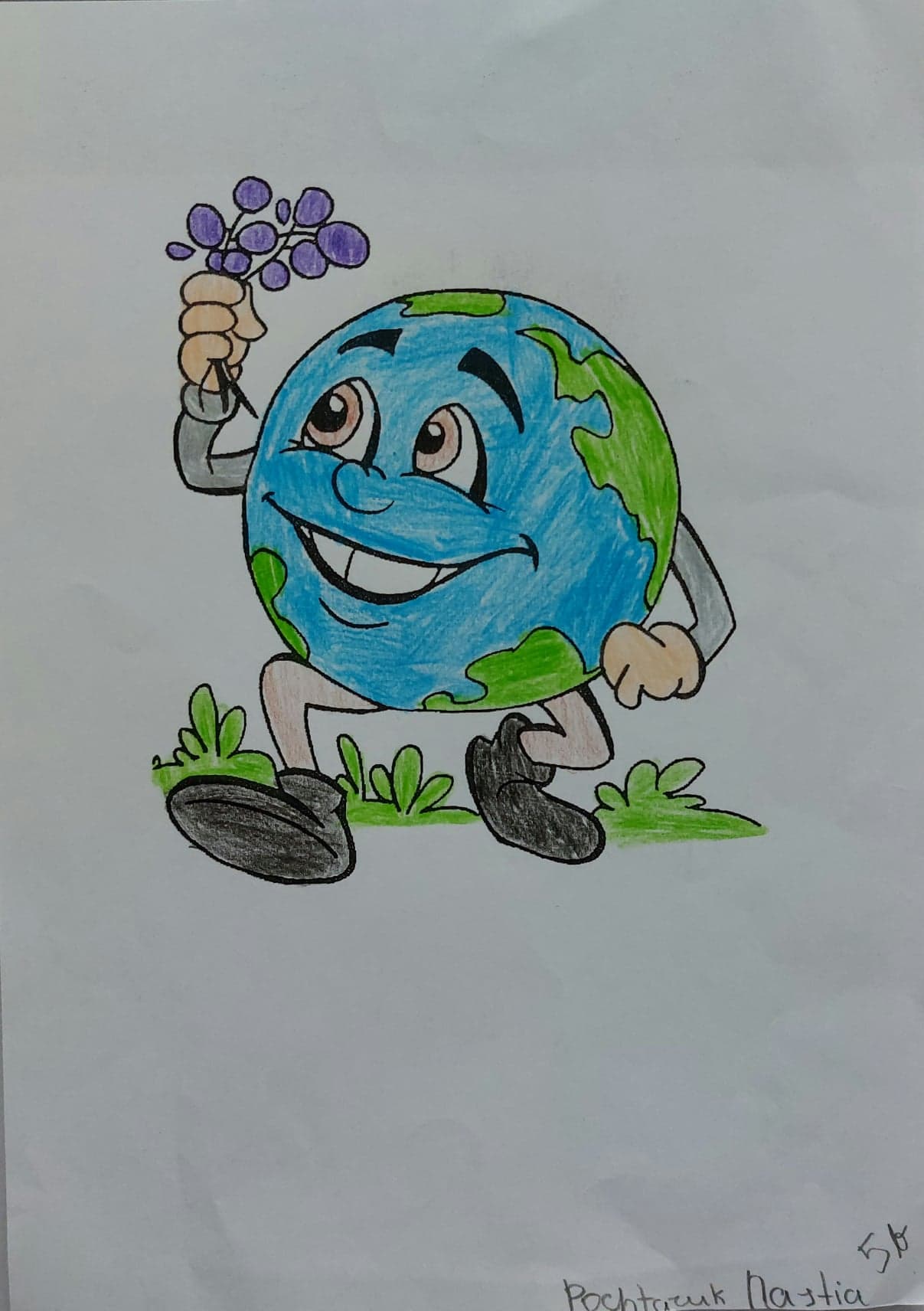 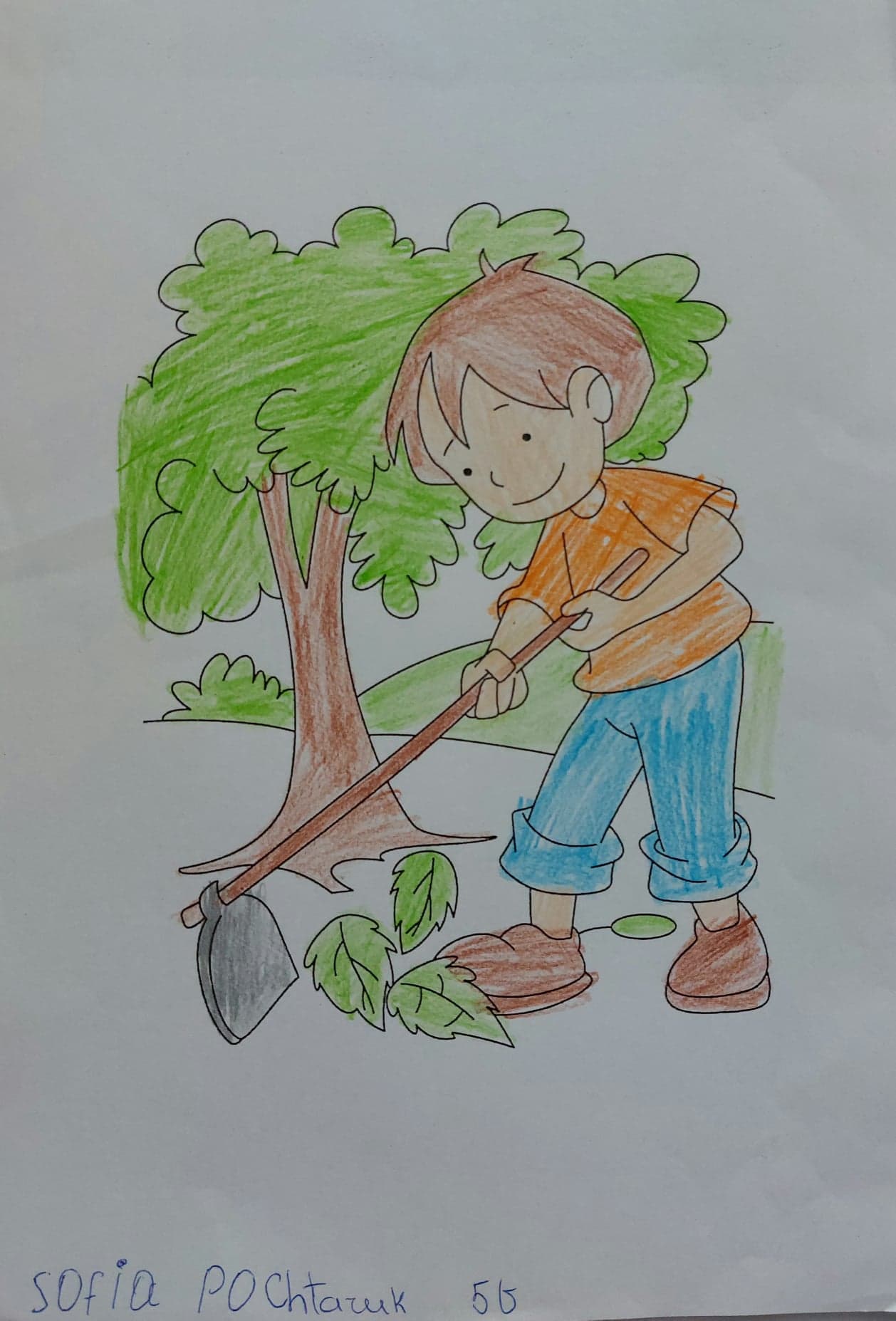 Nikita Panchenko
Sofiia Pochtaruk
Anastasiia Pochtaruk
Czy wiesz, że w ogródku można założyć kompostownik na bioodpady. 
Po pewnym czasie uzyskuje się naturalny nawóz do roślin.
Ziemia to dom ludzi, zwierząt i roślin. 
Działalność człowieka doprowadza do dewastacji planety. 
Skutki zanieczyszczeń są bardzo dotkliwe. 
Należą do nich: zanieczyszczenia gleb i skażenie wód, kwaśne deszcze, smog, wymieranie gatunków roślin i zwierząt, choroby, globalne ocieplenie klimatu, topnienie lodowców, anomalia pogodowe i powiększanie się dziury ozonowej.
Milena Wrona – III miejsce w konkursie
Czy wiesz, że... 
35 plastikowych butelek wystarczy, aby wyprodukować bluzę z polaru. 
Stos makulatury, który ma wysokość siedmioletniego dziecka, pozwala uratować sześciometrowe drzewo. 
Dzięki przetopieniu jednej aluminiowej puszki oszczędzamy energię potrzebną do zasilania telewizora przez 3 godziny.
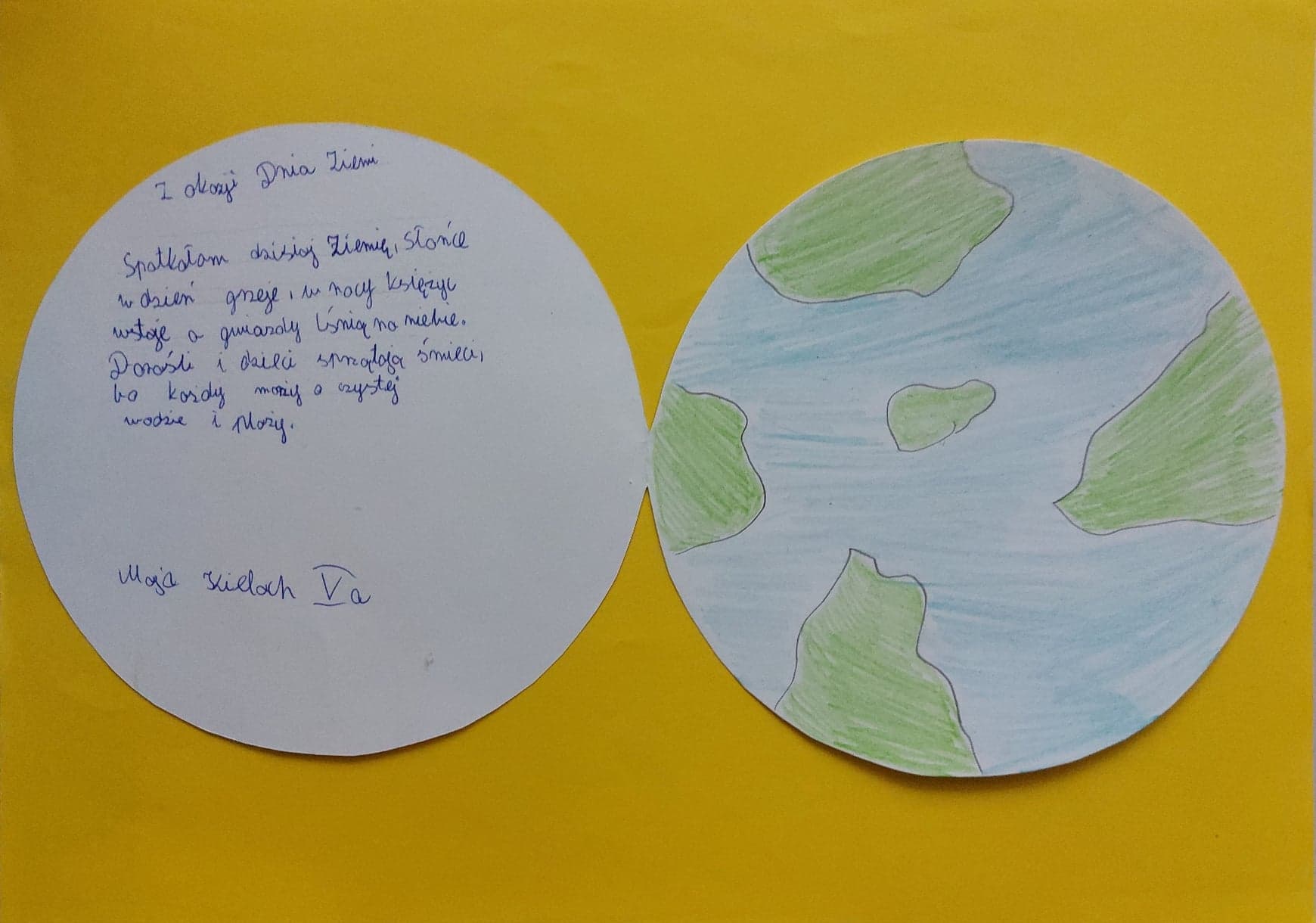 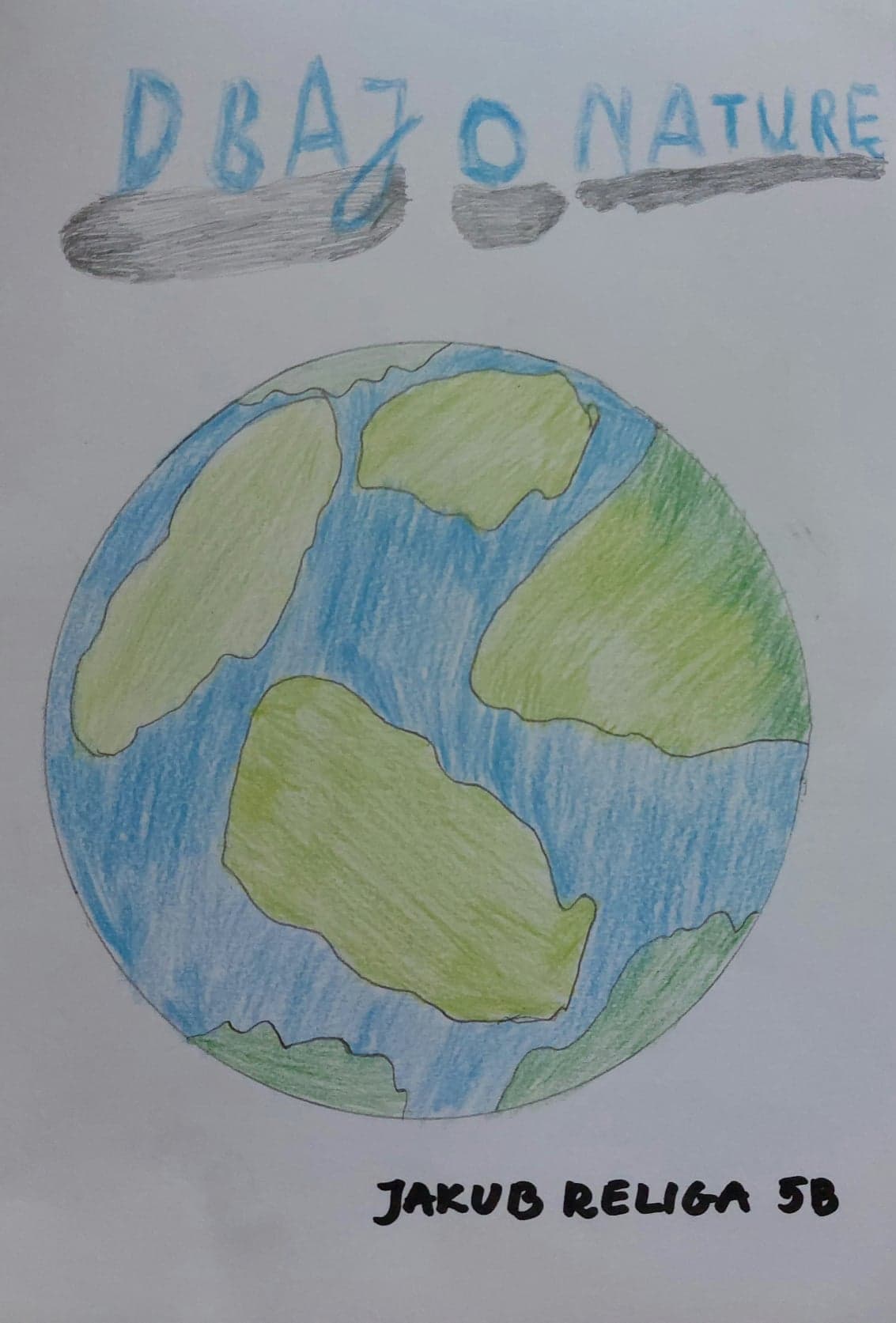 Jak myślisz, jak długo rozkładają się odpady? 

2 miesiące resztki jedzenia,
 6 miesięcy papier,
 5 lat guma do żucia,
 10 lat reklamówka,
100 lat aluminiowa puszka,
około 500 lat plastikowa butelka, która rozpada się na drobne elementy i tworzy mikroplastik.
Nigdy nie rozłoży się szklany słoik.
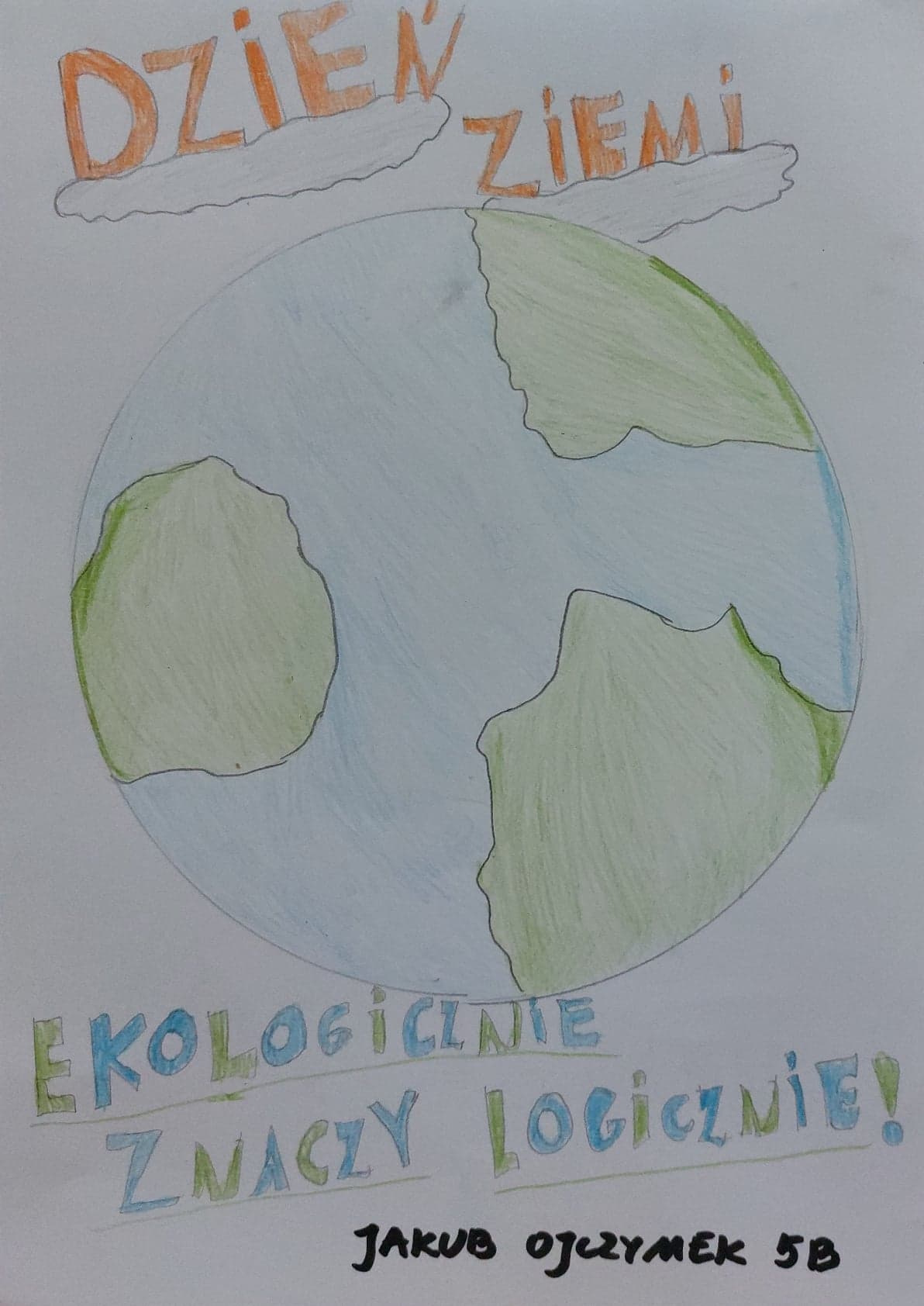 Jak dbać o czyste powietrze?

Podróżuj ekologicznie. 
Wybieraj spacery, rower, rolki lub hulajnogę. 
Podczas dalszych podróży korzystaj z transportu zbiorowego np. pociągu lub autobusu. 
Sadź w swoim otoczeniu rośliny.
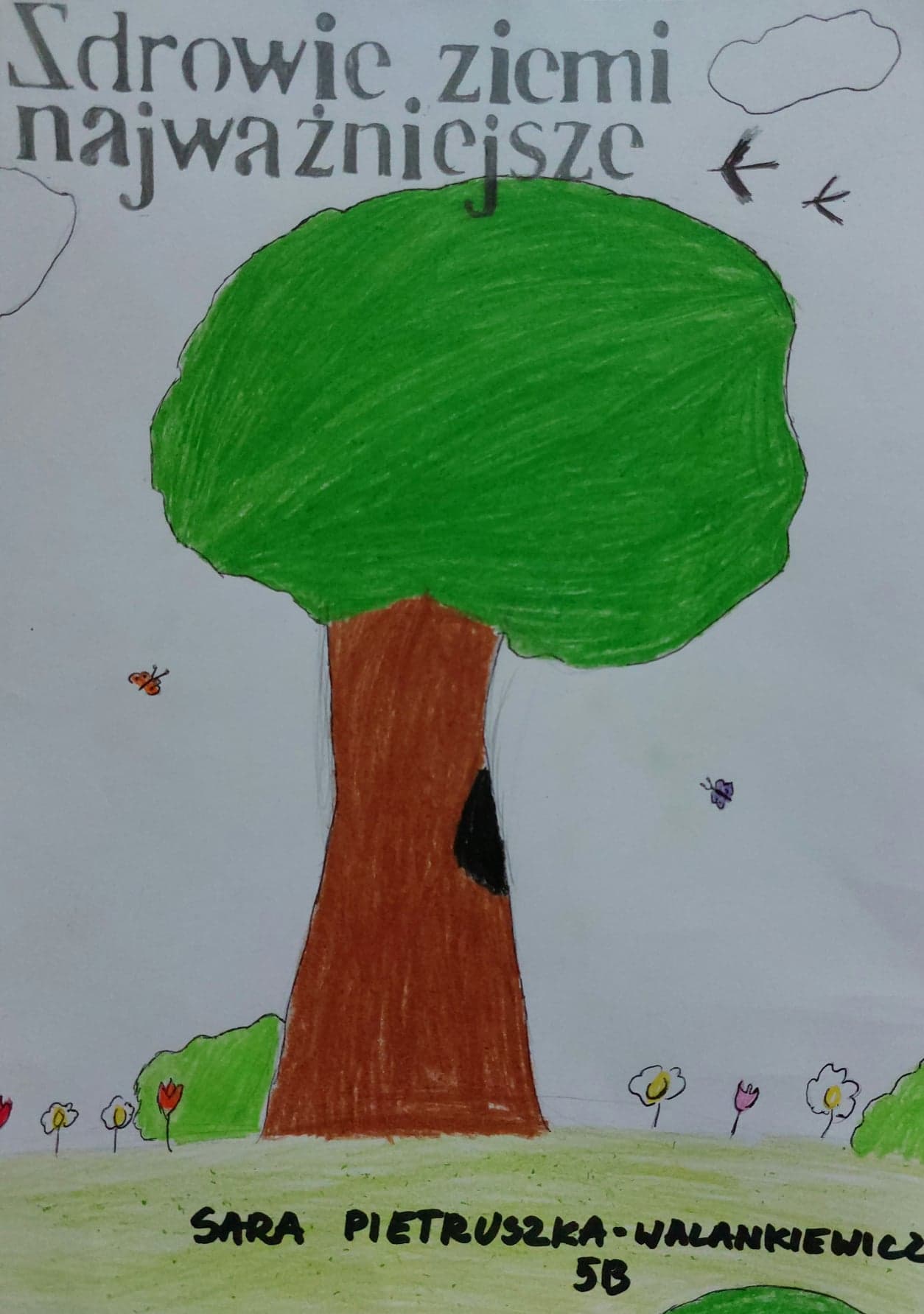 Zastanów się,  co możesz zrobić dla swojej planety?

Każdy Twój gest ma znaczenie.
 Pamiętaj, że Dzień Ziemi to jej imieniny, ale powinieneś o nią dbać przez cały rok. 
Ziemia woła o pomoc, do dzieła!
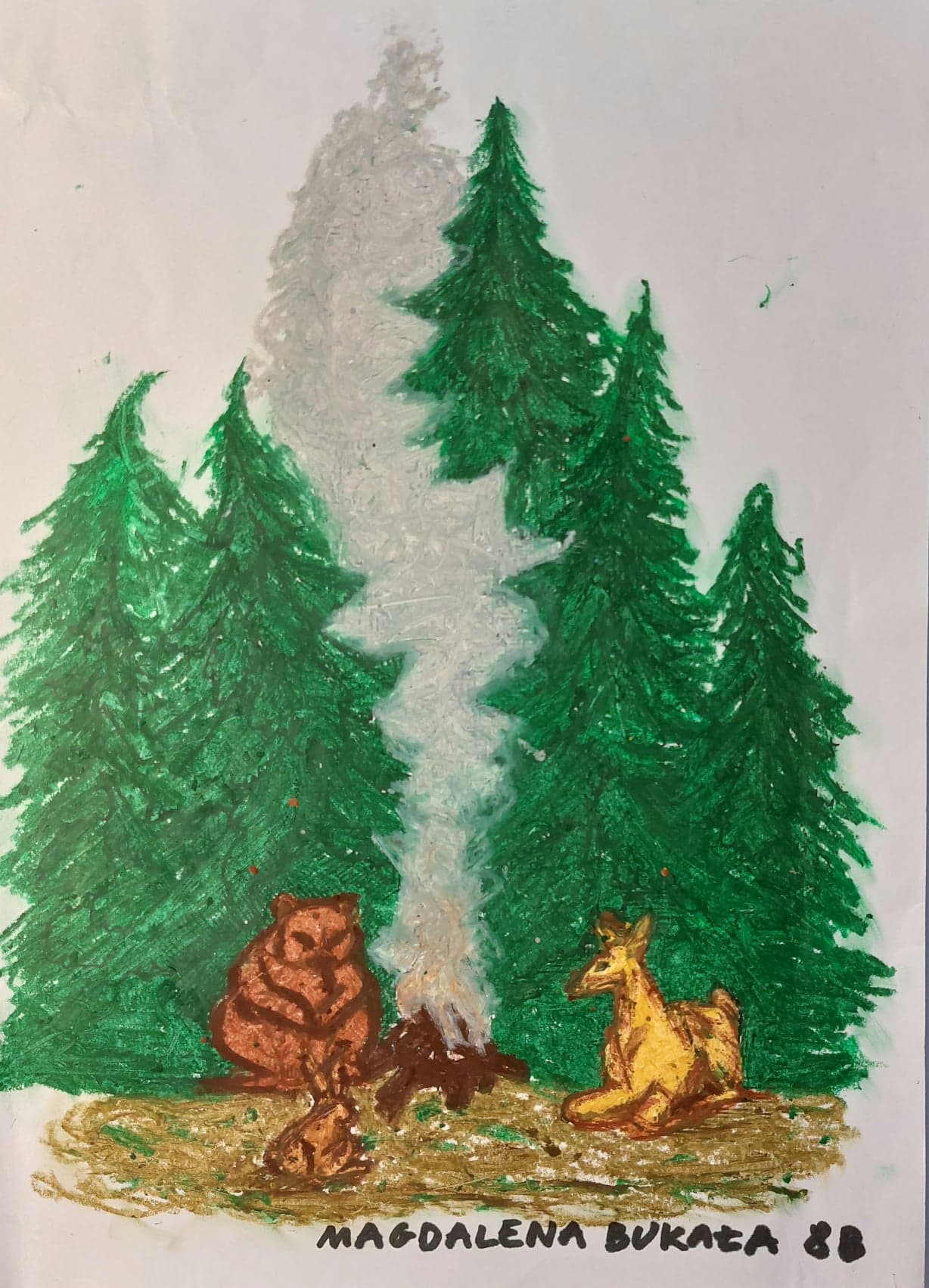 Zuzanna Baumgertner - wyróżnienie w konkursie
Gratuluję Laureatom
i dziękuję Wszystkim za udział w Konkursie.
Małgorzata Utnik – Oleksiak
Koordynator Konkursu „Księga Ziemi”
22.04.2022 r.
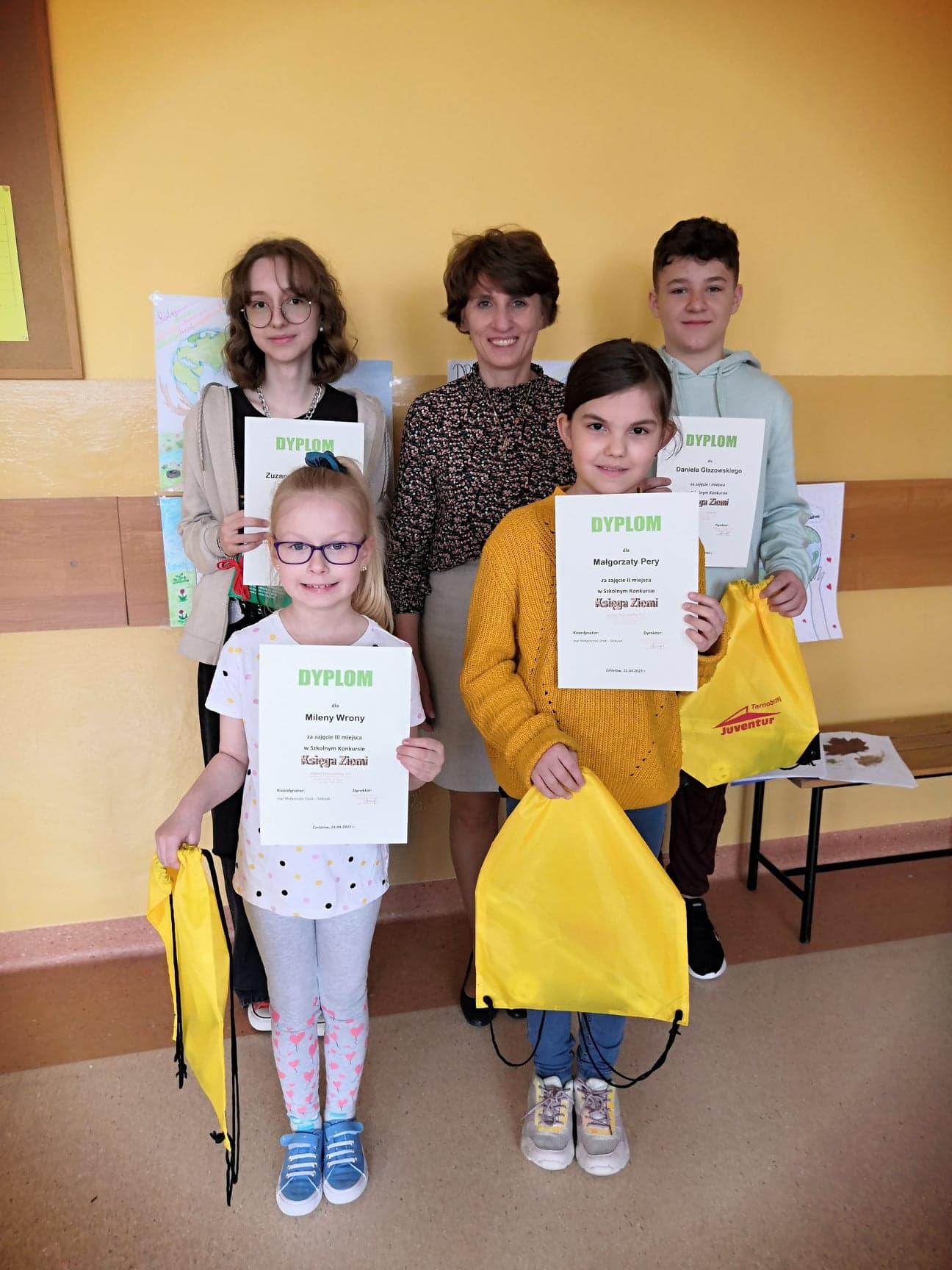